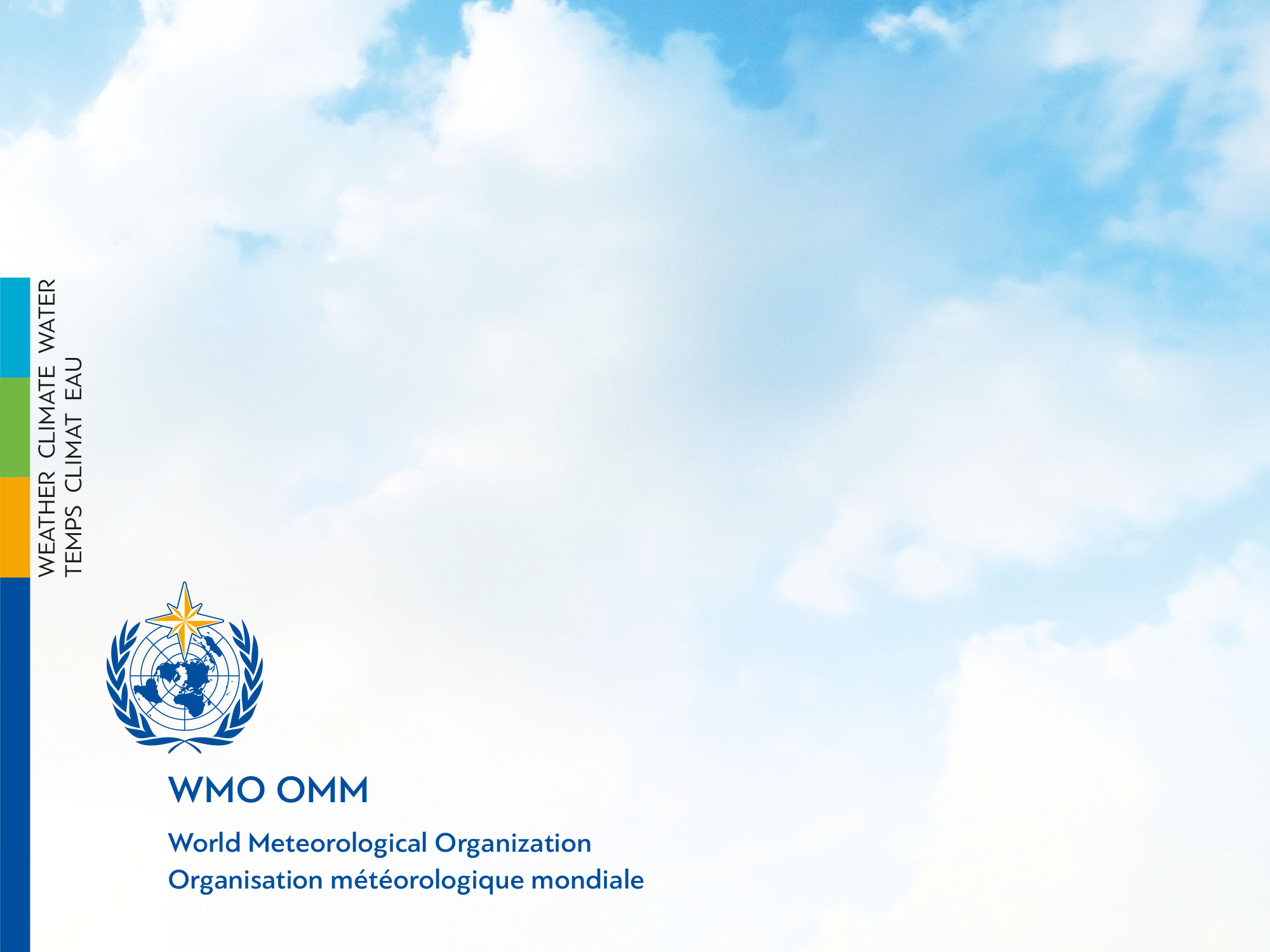 Tercera reunión de la Comisión de Aplicaciones y Servicios Meteorológicos, Climáticos, Hidrológicos, Marinos y Medioambientales Conexos (SERCOM)

Punto 10 del orden del día: Elección de las autoridades
Proceso de votación por correo electrónico durante la reunión
El presidente de la sesión solicitará al presidente del Comité de Candidaturas que presente el informe relativo a los puestos de presidente y de vicepresidentes e invitará a los asistentes a la sesión a presentar candidaturas.
El director del Gabinete de la Secretaria General (P. Egerton) verificará las candidaturas y los nombres de los candidatos se mostrarán en pantalla.
El presidente de la sesión declarará ABIERTA la votación y los delegados principales/suplentes de los miembros de la Comisión con derecho de voto y credenciales válidas dispondrán de 10 minutos para enviar por correo electrónico el nombre de su candidato o candidatos de preferencia al asesor jurídico (D. Trup). 
Envíen el nombre de su candidato o candidatos de preferencia por correo electrónico a la dirección legaloffice@wmo.int.
El asunto del correo electrónico debe ser “SERCOM-3 president vote” o “SERCOM-3 vice-president vote”, en función de la votación de que se trate.
El presidente de la sesión declarará CERRADA la votación.
El asesor jurídico confirmará los votos recibidos. Acto seguido, procederá al recuento de los votos, que verificará el director del Gabinete de la Secretaria General, y se declarará elegido al candidato que obtenga la mayoría simple de los votos.
Los resultados confirmados por el asesor jurídico y el director del Gabinete de la Secretaria General serán anunciados por el presidente de la sesión. 
Si ningún candidato obtiene la mayoría simple de los votos, se celebrará una segunda votación, en la que solo participarán los dos candidatos que hayan obtenido el mayor número de votos en la primera votación.
El presidente de la sesión reiniciará el proceso de votación de los pasos 3 al 8 hasta que un candidato obtenga la mayoría necesaria y sea declarado elegido.
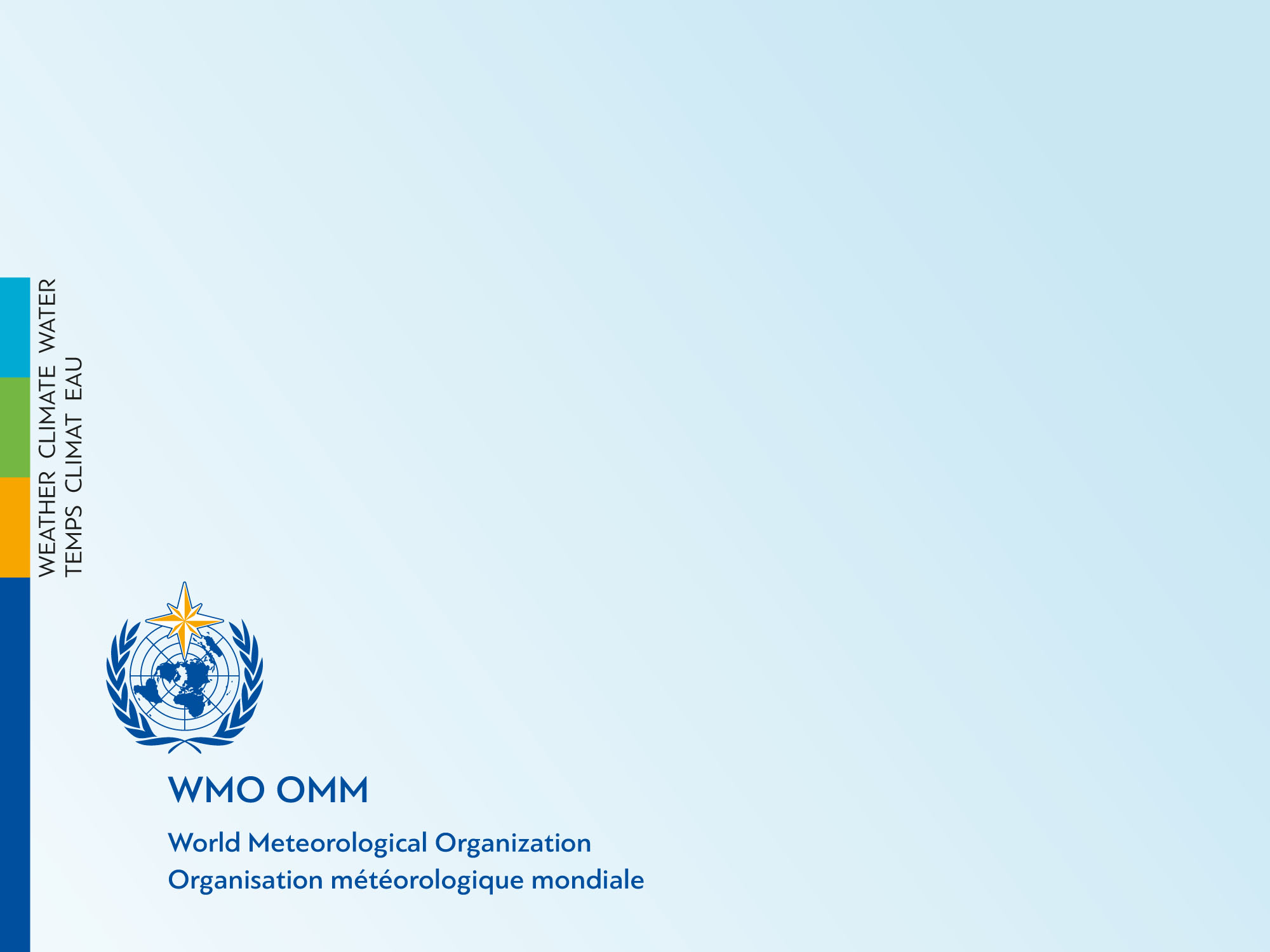 Muchas gracias